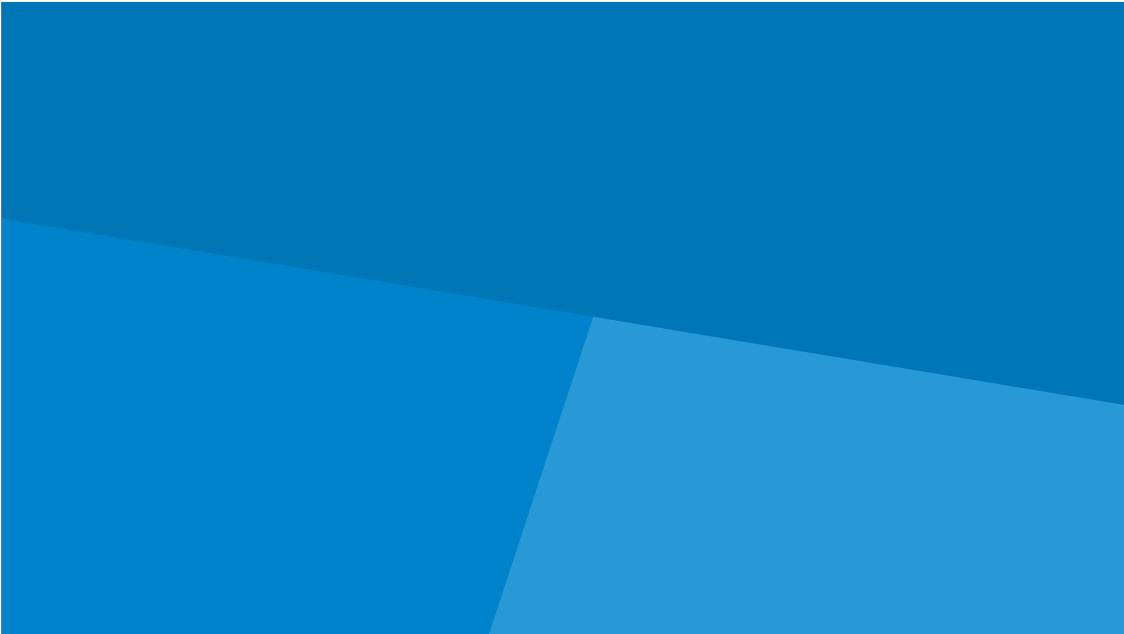 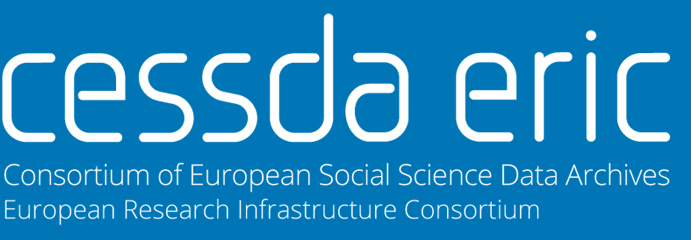 Data Management Expert Guide
Train theTrainers Workshop
12-13 April 2018, Ljubljana
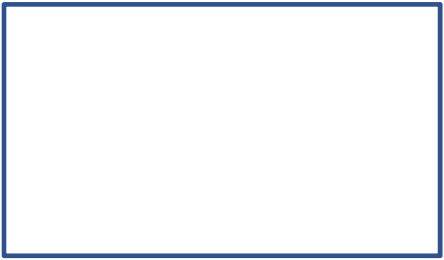 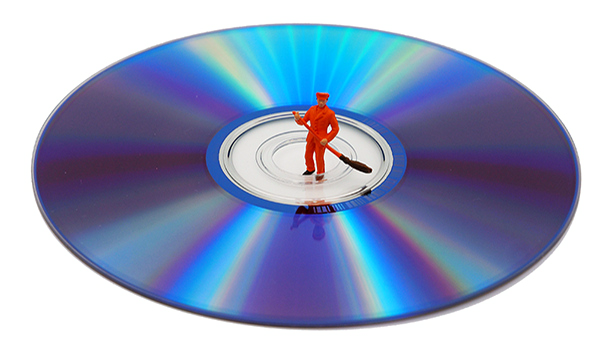 Sebastian Netscher
Data Archive for the Social Sciences
GESIS –Leibniz-Institute for the Social Sciences
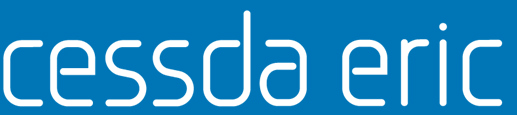 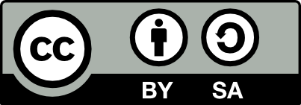 How to cite:
Netscher, S. (2020). CESSDA Data Management Expert Guide. Chapter 4. Store [presentation]. Bergen: CESSDA ERIC.
Storage: What does it mean?
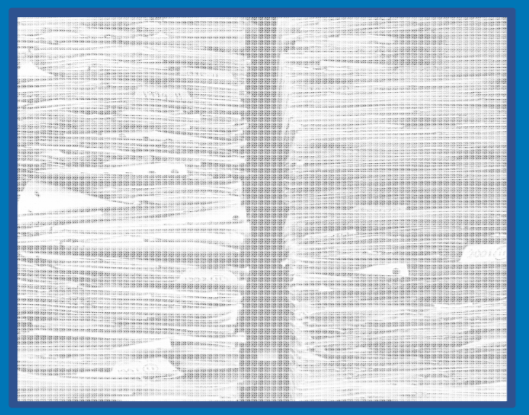 »Storage: “the action or method of storing something 
for future use”
»Data storage: “the retention of retrievable data on a 
computer or other electronic system”
Oxford Dictionary
⇒Storage does not means
to simply push the storage button, i.e.
to put something,  somehow,  somewhere  
for future use
⇒Storage is a systematic task
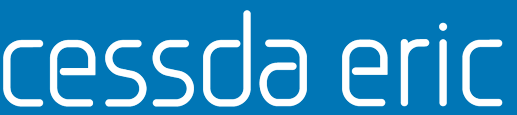 Storage: Why is it of relevance?
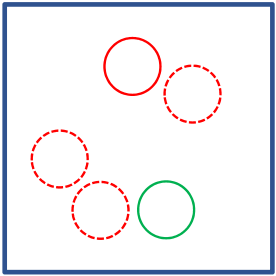 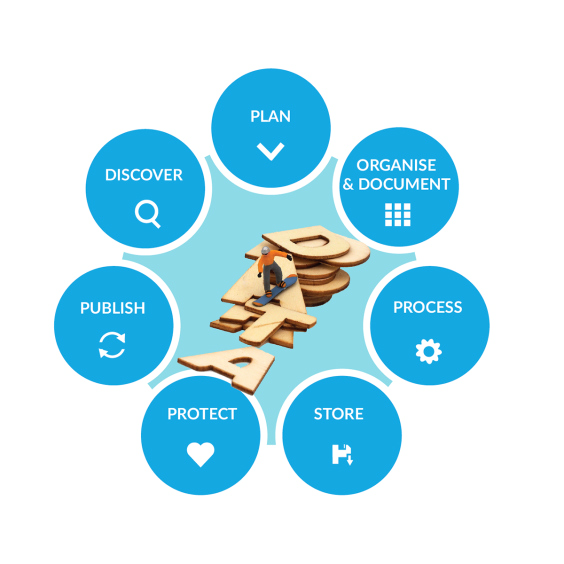 »Storage
•various storage solutions
•storage strategy:
owhat is stored and how
obackup and disaster recovery 
oprotect against unauthorized (mis-)use
•part of a systematic data management plan
⇒Closely connected to other RDM activities, e.g.
•organization (and documentation)
•data protection
•publication (and long-term preservation)
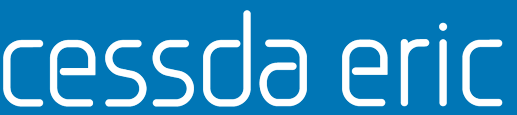 ⇒Requires systematic planning (early task)
Storage: Some inital questions
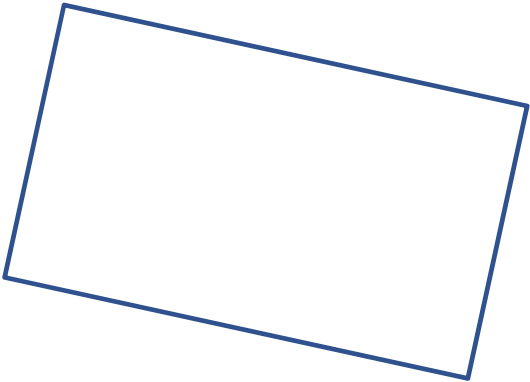 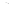 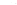 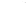 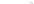 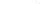 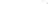 »How much storage space is needed?
»Who needs access?
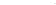 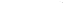 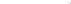 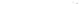 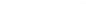 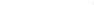 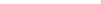 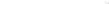 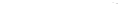 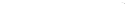 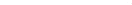 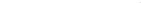 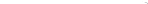 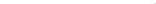 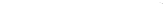 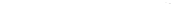 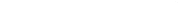 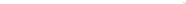 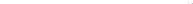 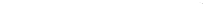 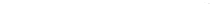 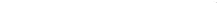 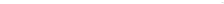 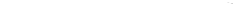 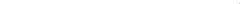 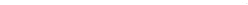 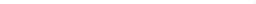 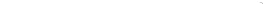 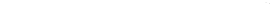 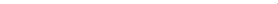 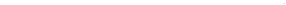 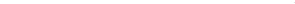 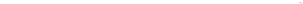 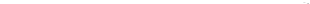 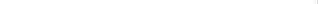 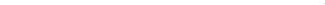 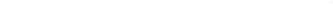 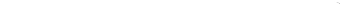 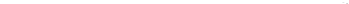 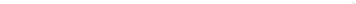 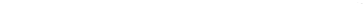 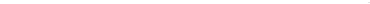 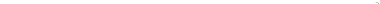 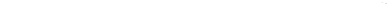 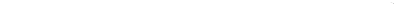 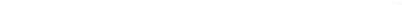 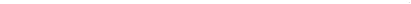 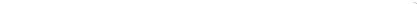 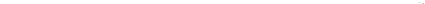 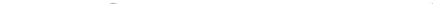 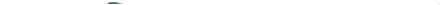 »What precautionary measures should be
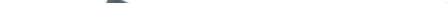 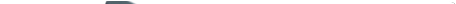 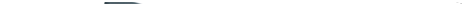 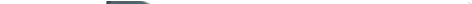 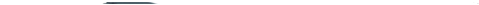 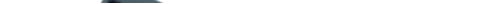 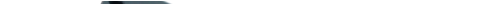 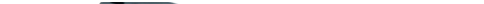 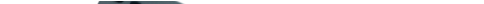 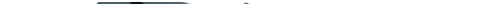 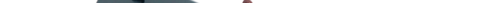 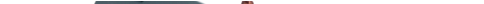 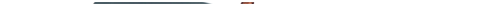 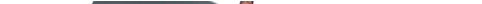 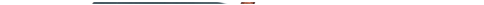 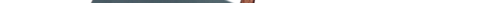 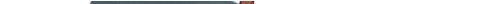 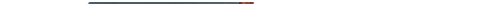 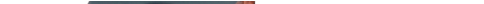 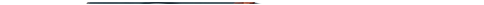 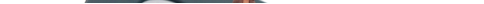 taken to protect data against loss?
»Which storage solution suits best?
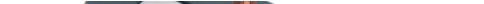 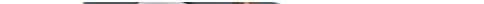 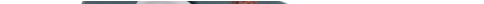 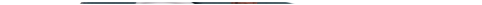 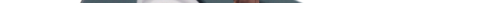 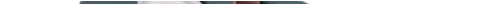 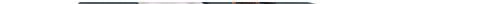 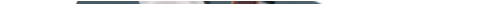 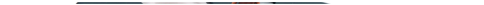 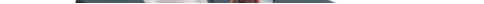 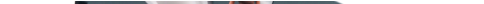 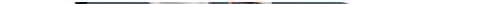 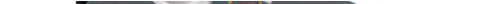 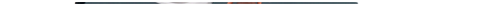 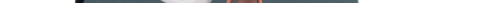 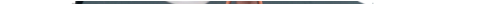 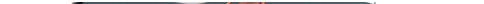 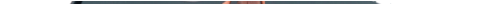 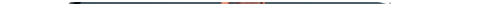 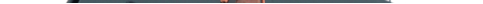 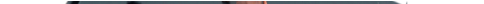 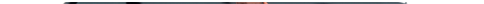 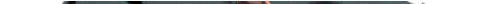 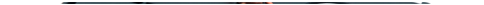 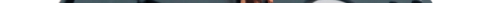 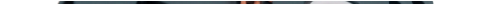 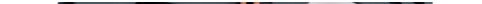 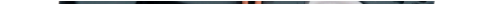 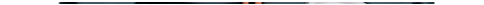 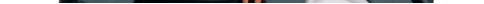 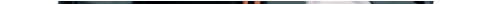 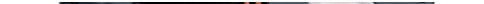 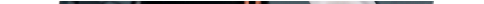 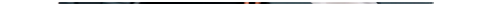 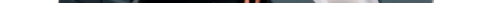 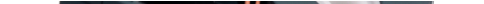 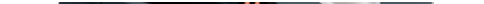 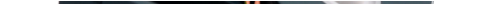 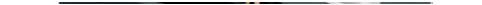 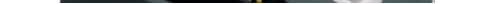 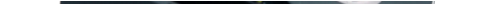 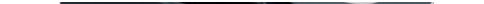 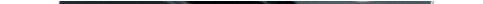 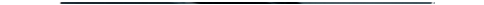 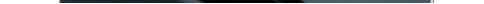 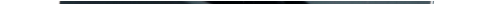 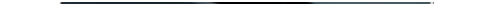 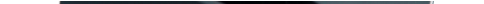 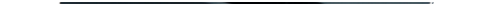 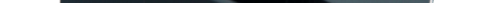 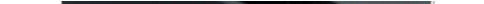 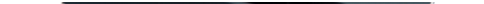 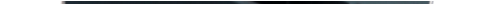 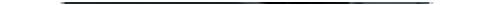 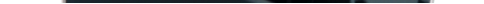 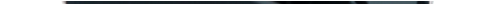 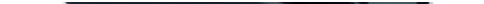 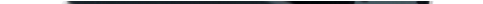 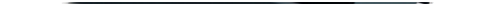 ⇒No single solution,
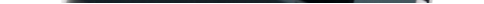 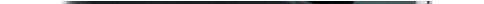 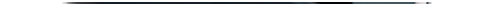 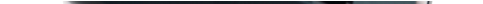 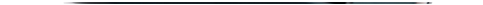 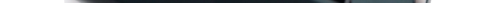 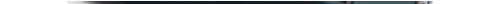 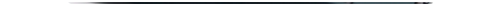 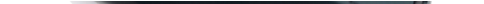 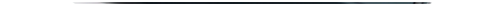 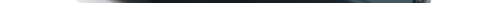 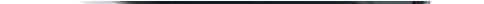 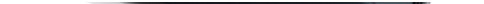 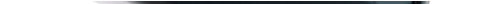 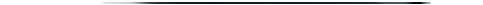 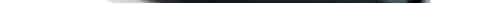 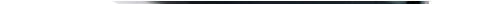 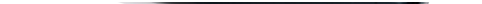 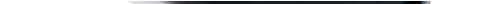 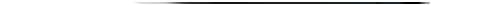 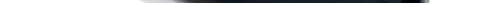 depending on particular project, e.g.
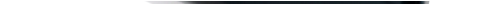 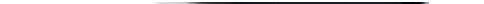 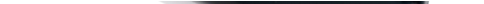 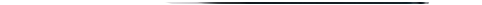 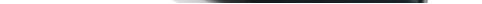 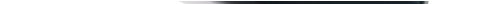 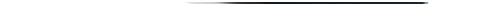 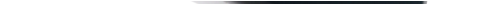 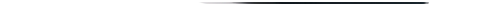 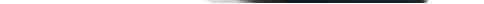 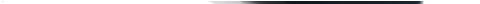 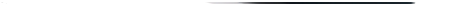 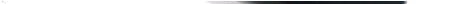 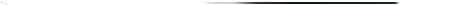 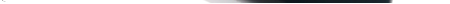 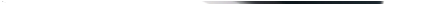 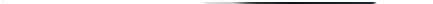 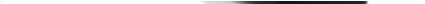 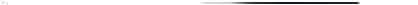 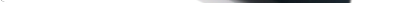 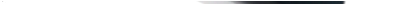 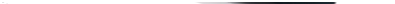 •size of data
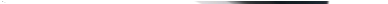 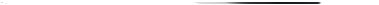 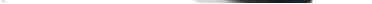 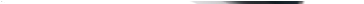 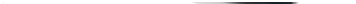 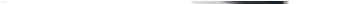 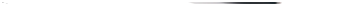 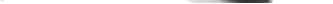 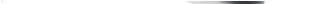 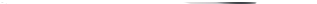 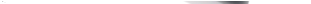 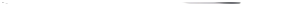 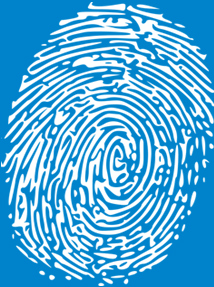 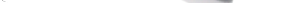 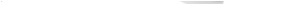 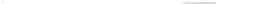 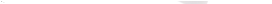 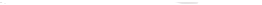 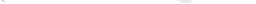 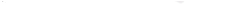 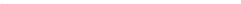 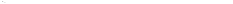 •collaborations
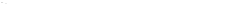 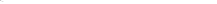 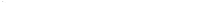 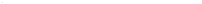 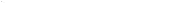 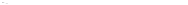 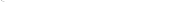 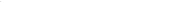 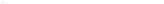 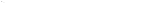 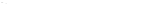 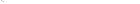 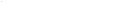 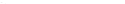 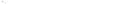 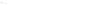 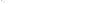 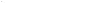 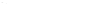 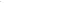 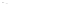 •automatic back-up processes
•use of sensitive data
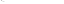 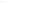 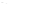 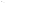 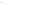 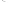 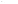 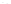 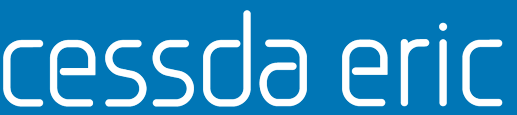 etc.
Towards a Storage Strategy
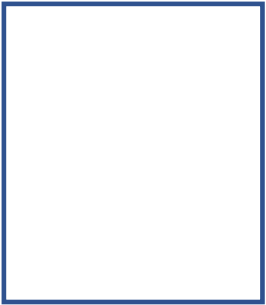 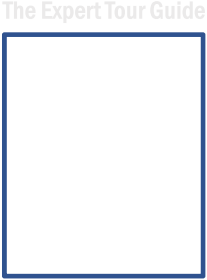 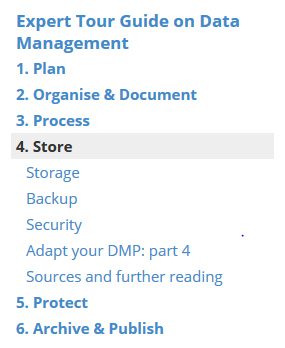 A Storage strategy contains
a.storage solutions and media
b.backup strategy and disaster recovery
c.dataprotection
systematically implemented in a data management plan
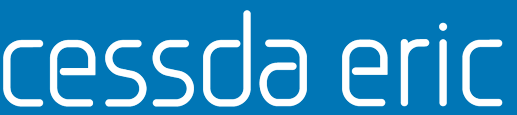 a.Storage Solutions and Media
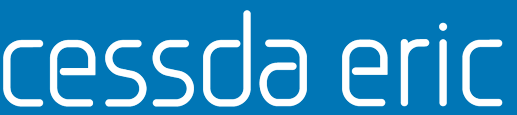 Storage solutions: An overview
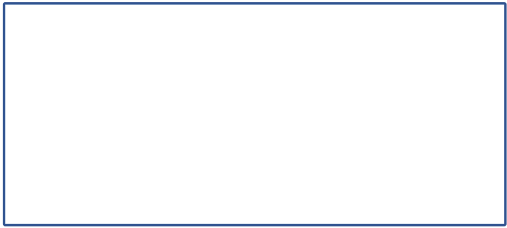 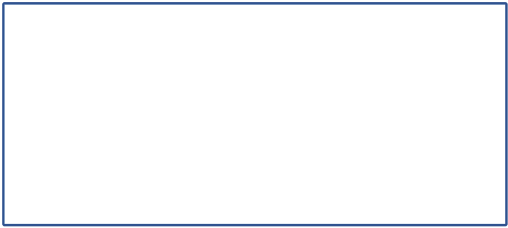 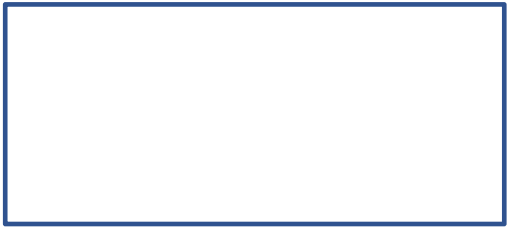 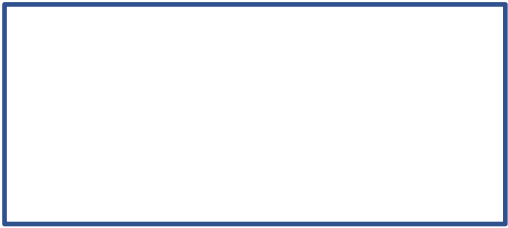 Cloud Storage
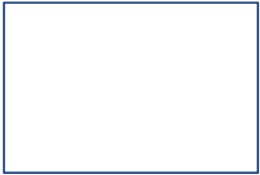 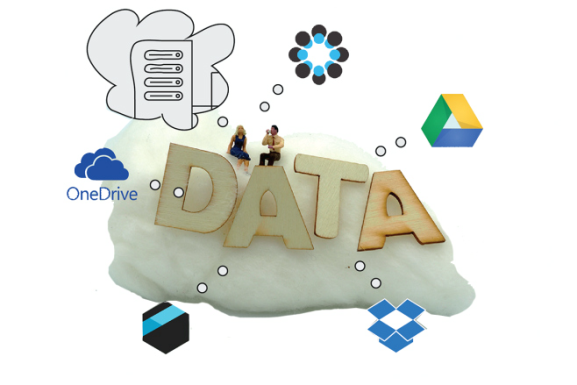 Portable Devices
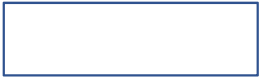 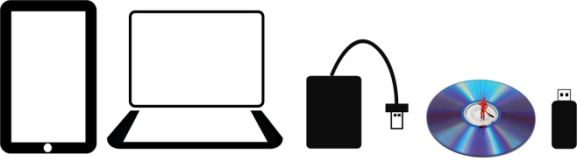 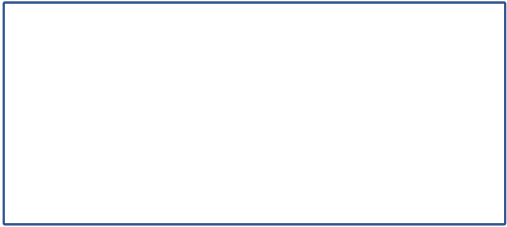 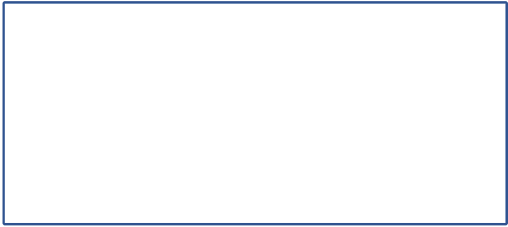 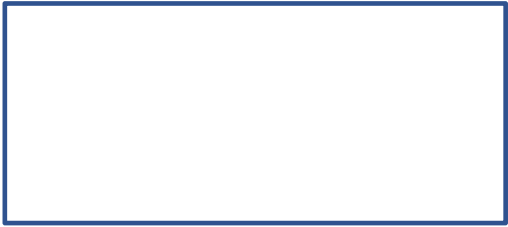 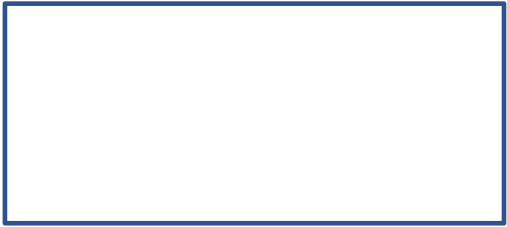 Local Storage	Network Drives
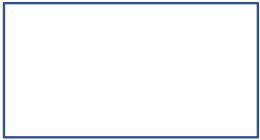 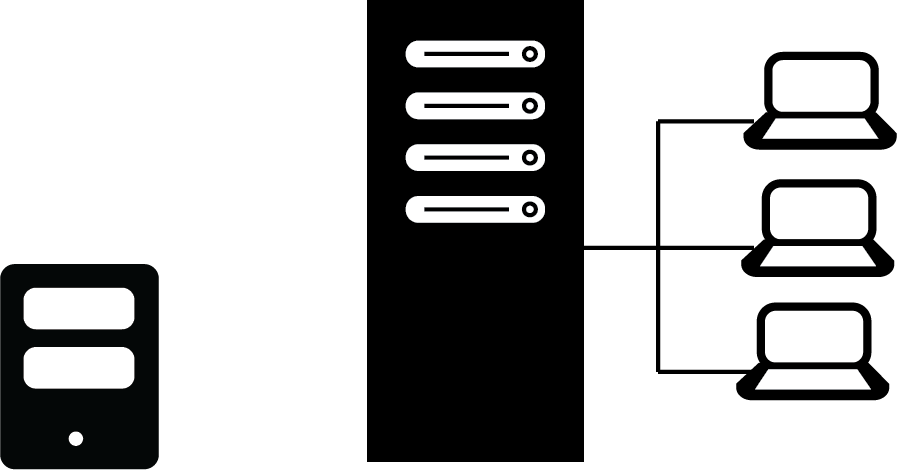 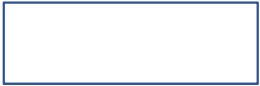 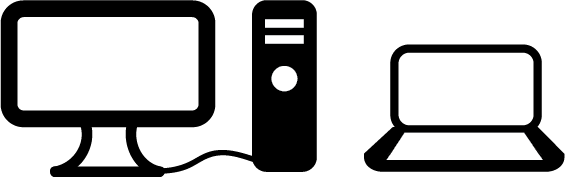 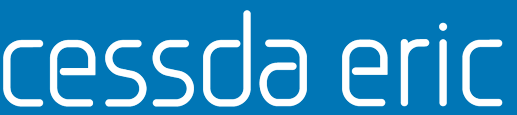 Storage solutions: Portable devices
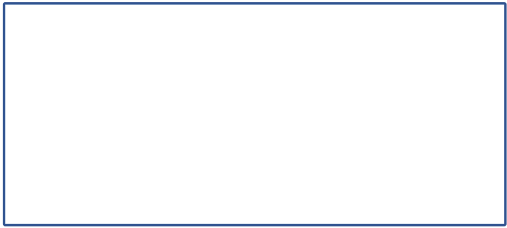 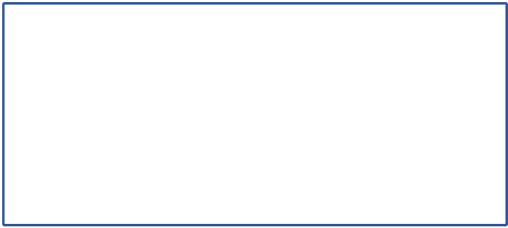 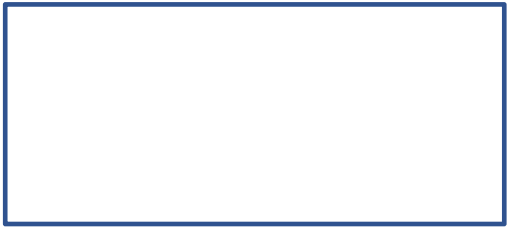 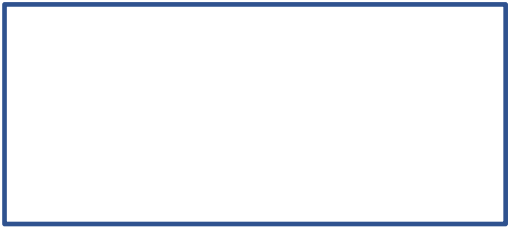 Portable Devices
Advantages
»easy transport
»	low costs
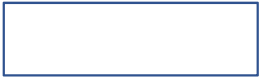 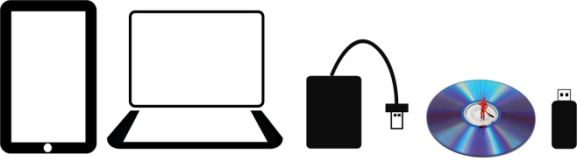 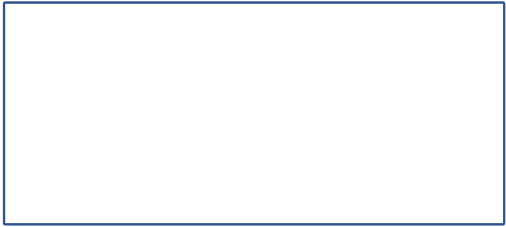 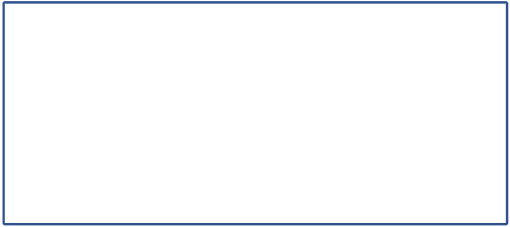 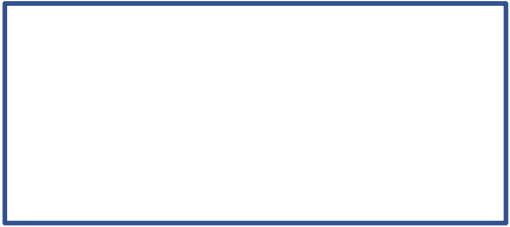 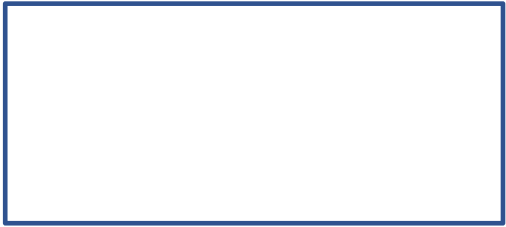 Recommendations
Disadvantages
»encryption and password protection
»use for temporary storage
»easy loss, damage etc.
»not robust for long-term storage
»problematic quality control
»ensure that device is working
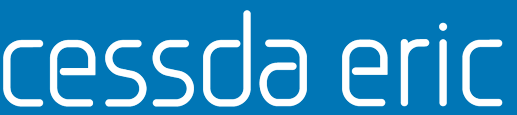 Storage Solutions: Cloud Services
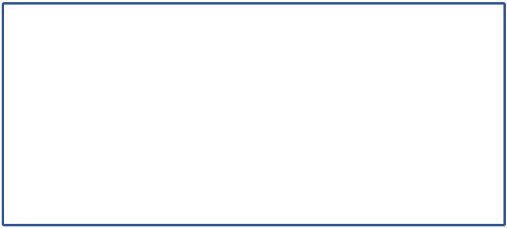 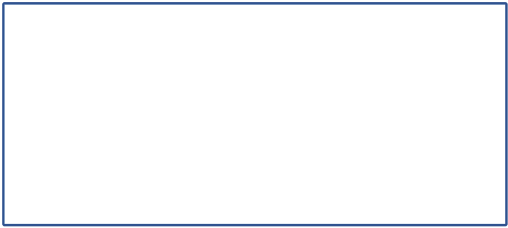 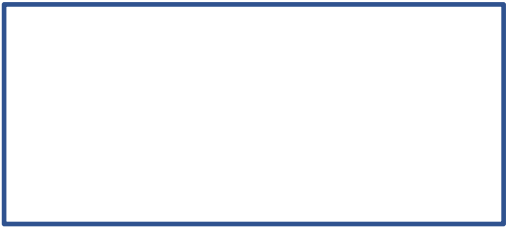 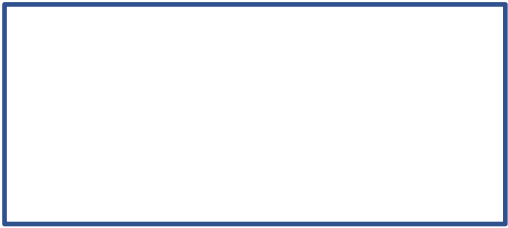 Cloud Storage
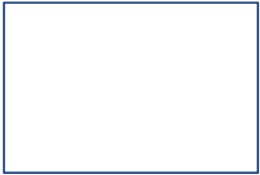 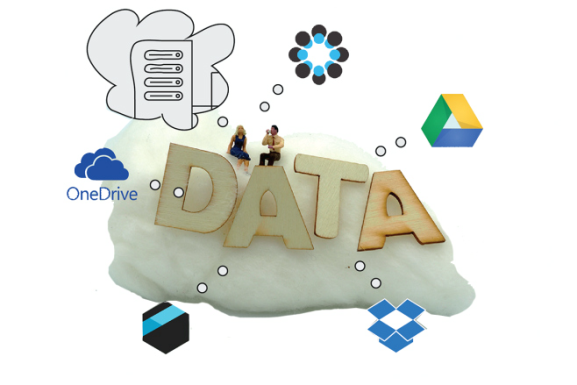 Advantages
»automatic backups
»(often) automatic versioning
»accessible from everywhere
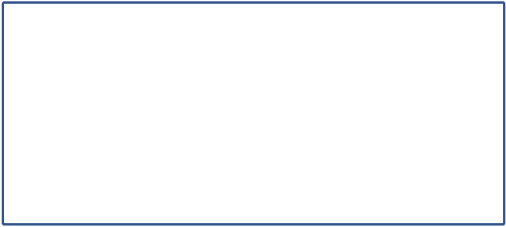 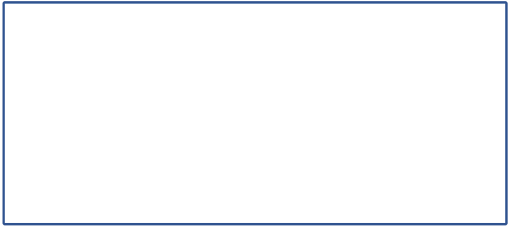 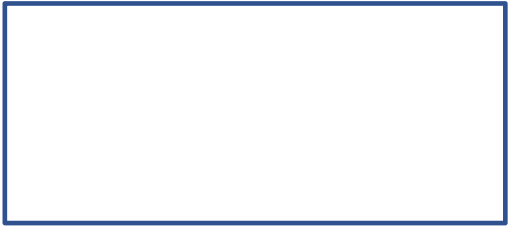 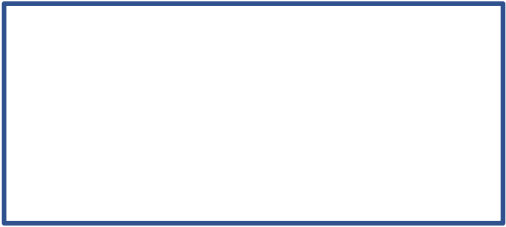 Disadvantages
Recommendations
»maybe not be suitable for sensitive data
»	insufficient control where data are stored
»read terms of services
»opt for local services 
»encrypt sensitive data
(2016/679/EC)
»(partly) loss of IPR
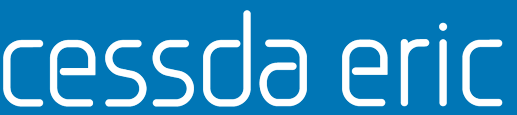 Storage solutions: Local storage
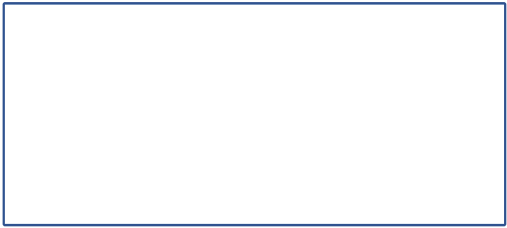 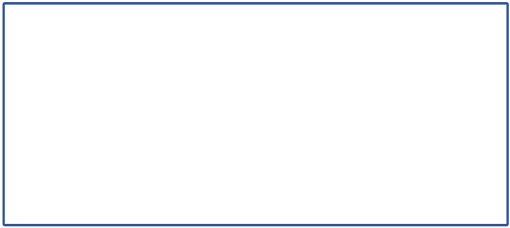 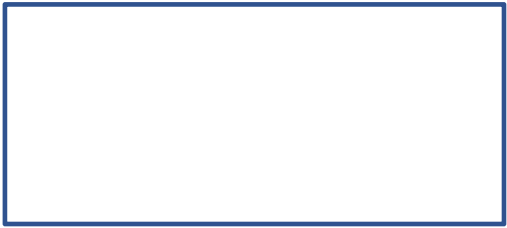 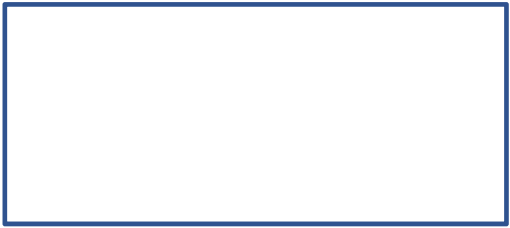 Disadvantages
Advantages
»high risk of loss
»accessible only for the one
»full control
»easy to protect sensitive data
who has access to the computer
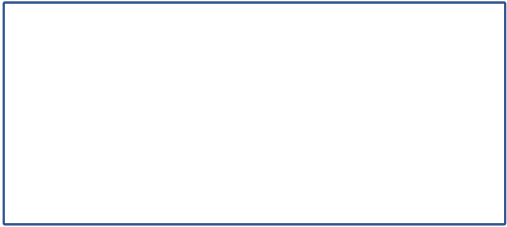 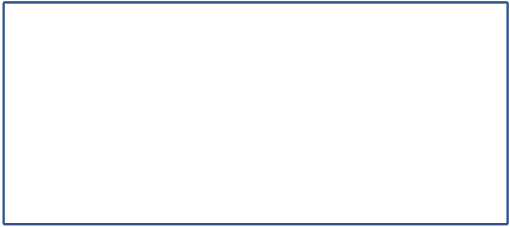 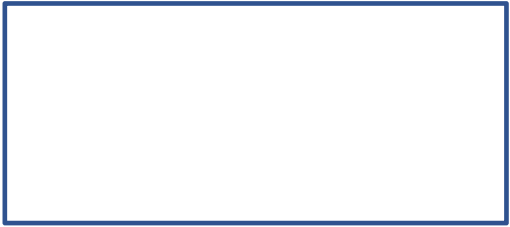 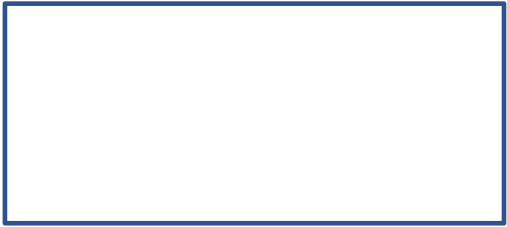 Local Storage
Recommendations
»not suitable for collaborations
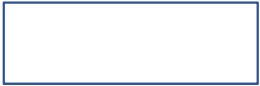 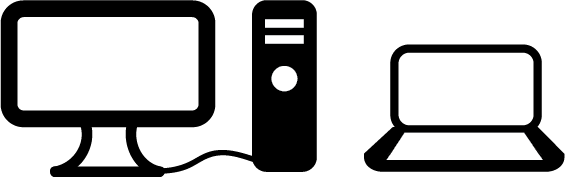 »ensure working with most current version 
»ensure backing up most current version
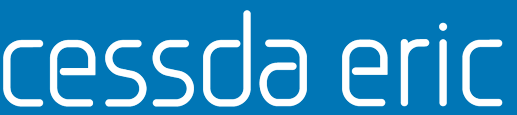 Storage solutions: Network drives
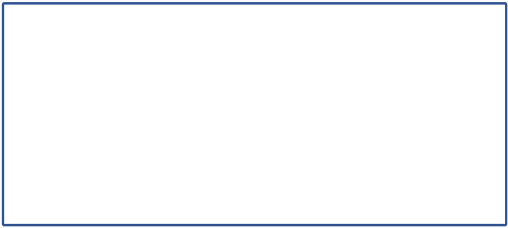 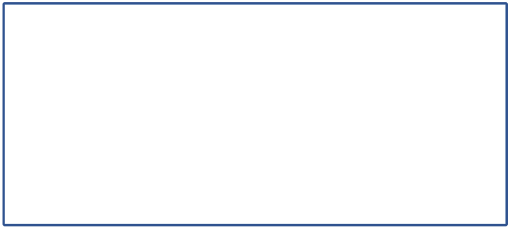 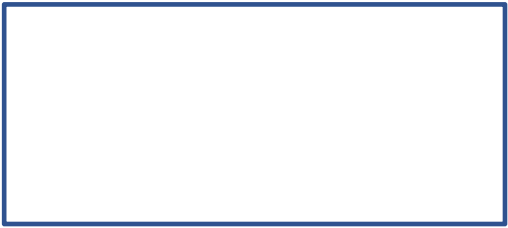 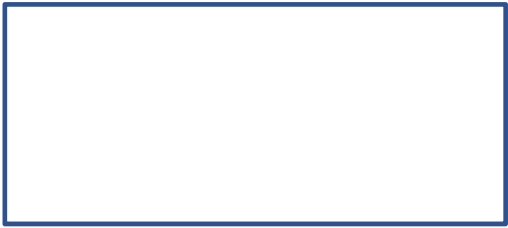 Disadvantages
Advantages
»higher security precautions
»central storage
»maybe not accessible for external partners
»higher costs
»shared access
»central management of backups
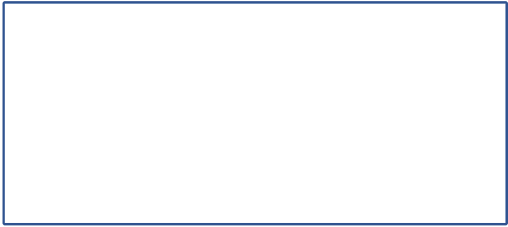 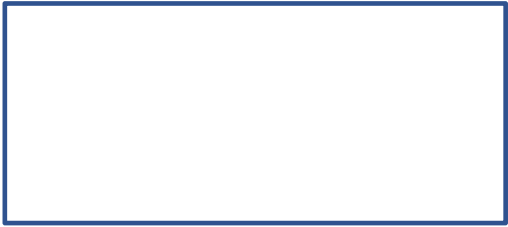 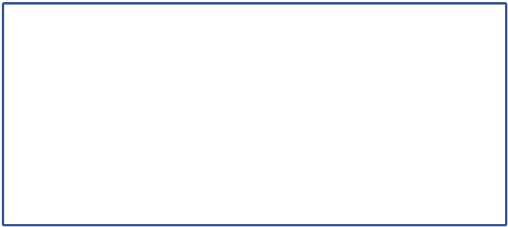 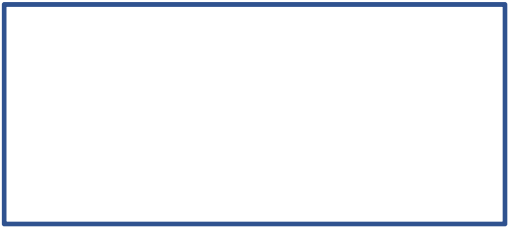 Network Drives
Recommendations
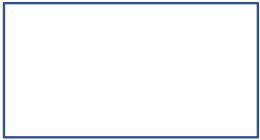 »ensure appropriate security strategy
»ensure versioning control
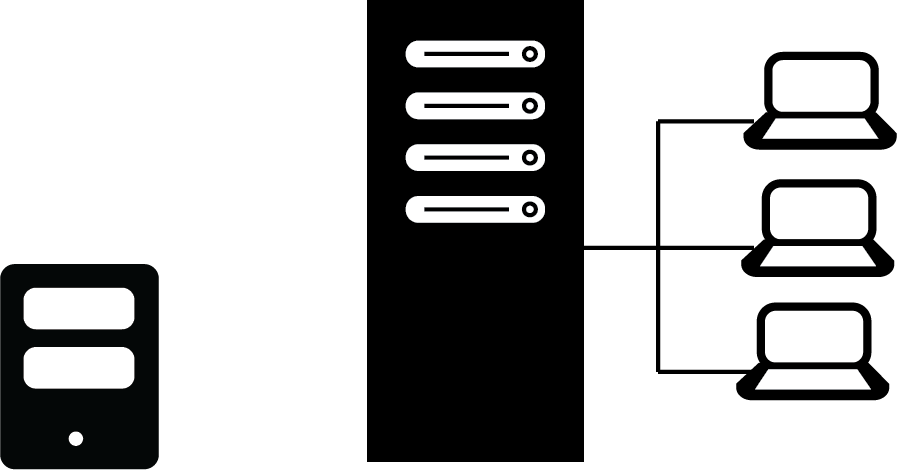 »ensure long-term preservation
»ensure access rights
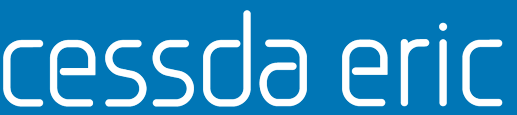 Storage solutions and media
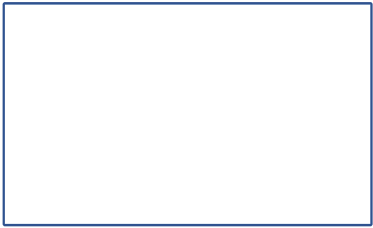 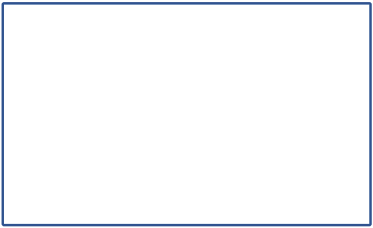 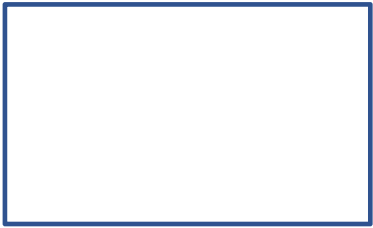 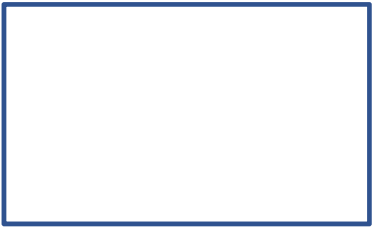 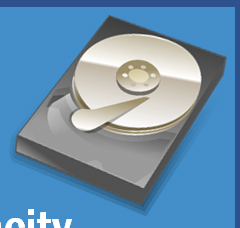 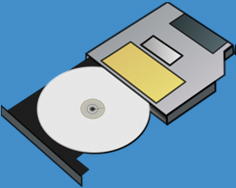 Opitcal
Magnetic
»portable and low costs
»small capacity,
»	low costs and high capacity
»easily damaged,
Some recommendations 
»use at least two types of
easily damaged and lost,
not durable
physical degradation
storage media
»replace storage media
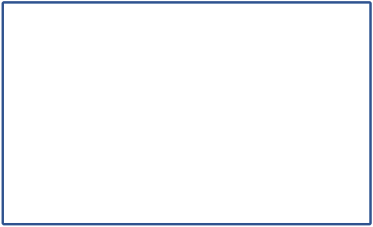 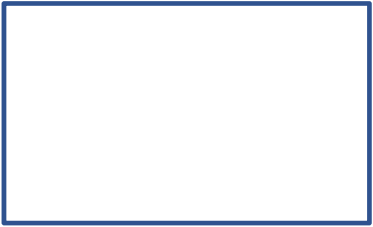 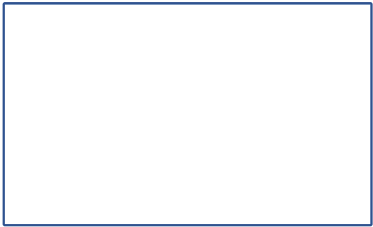 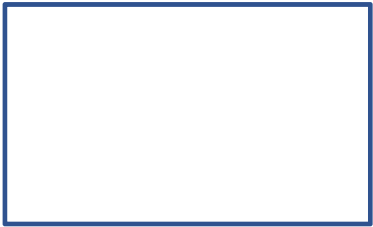 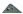 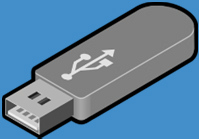 (after 2-5 years)
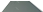 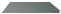 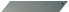 Build In Flash Drive
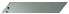 »carry out integrity checks,
Portable Flash Drive
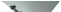 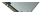 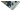 e.g. by checksum tool
»robust and long-lived
»portable and low costs,
robust and long-lived
»high costs and small capacity
»small capacity and easily lost
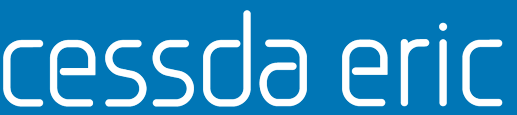 b.Backup Strategy
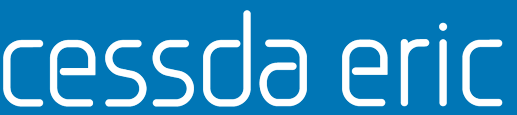 Storage and backups
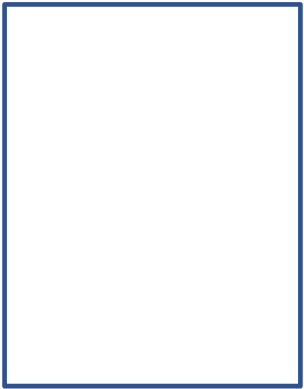 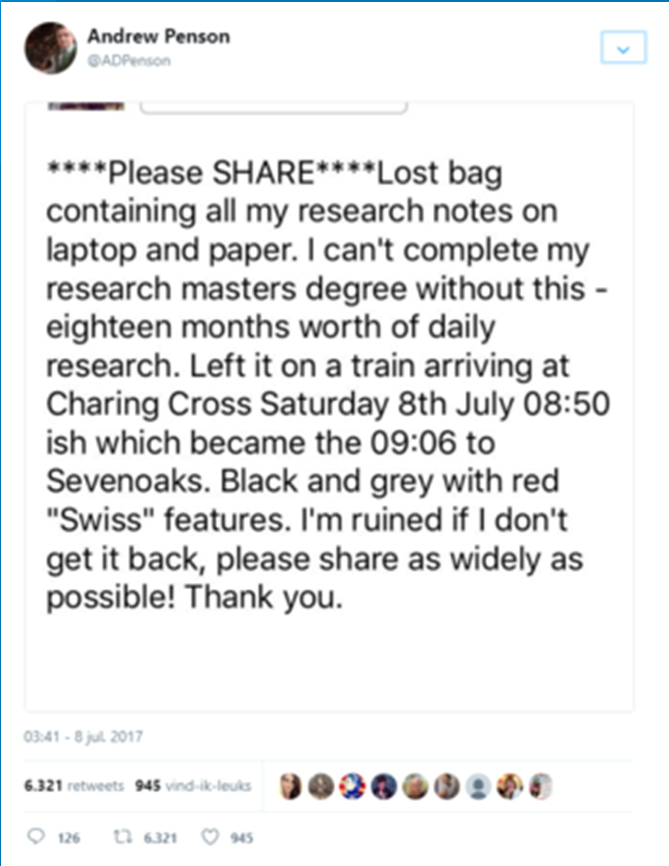 Various reasons for data loss, e.g. 
»hardware failure
»software malfunction
»malware or hacking
»human error
»theft, natural disaster or fire
»degradation of storage media
etc.
* The tweet (Penson, 2017) in the image dates from the 7th of 
July 2017. Although the tweet is real, the scenario about the 
contents of the backpack is fictional and based on this scenario in 
a blog post by Peter Murray-Rust (2011).
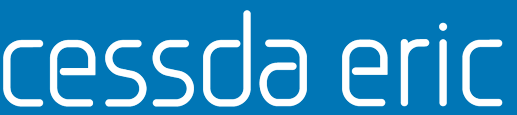 Developing a backup strategy
7.How long is it back upped and how will 
it be destructed
1.Institutional backup strategy 
⇒How does it work?
⇒Storage period and destruction of 
irrelevant copies?
2.What has to be back upped 
⇒What needs to be copied?
8.How will personal data be protected 
⇒Data protection strategy for copies?
3.When is it back upped and how often
⇒Frequency and number of copies?
9.Disaster recovery plan
4.Where is it back upped
⇒Storage solutions for copies?
⇒How to access and (re-)use copies
10.Responsibilities
5.Storage capacity needed for backups
⇒Memory capacity needed for  copies?
⇒Who is responsible for backups?
6.Tools that can be used to automate backups 
⇒Automate backup processes
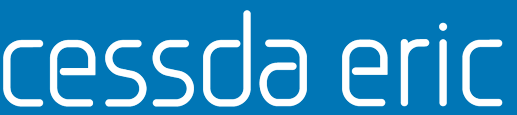 of e.g. cloud services?
c.Data Protection and Data Security
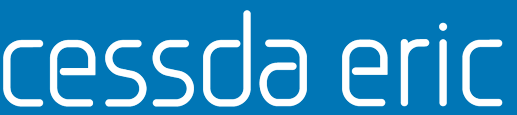 Storage and security
»Prevent data from unauthorized access and (mis-)use
»Ensure not to violate data protection regulations such as the
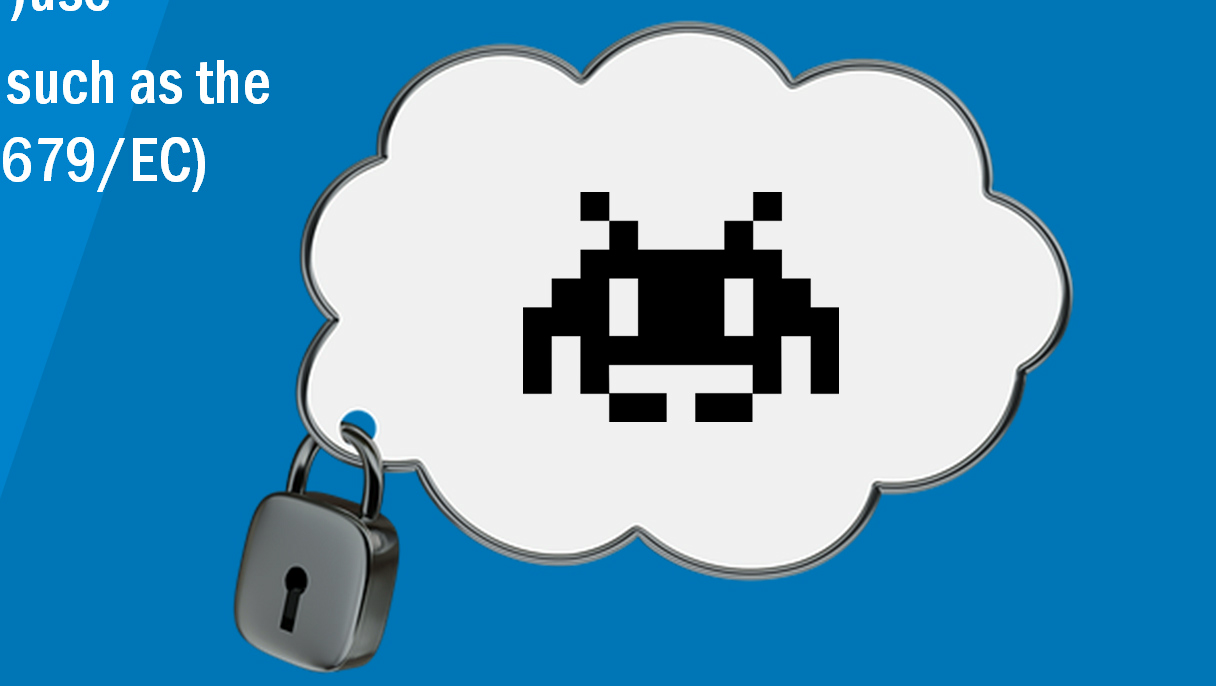 EU’s General Data Protection Regulation (2016/679/EC)
»Data security
•refers to working files as well as to their backups
⇒access control, password security,
encryption and data destruction
⇒data security must be closely connected
to the overall data protection strategy
•is supported by various technical measures
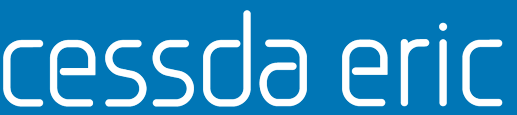 Security: Passwords
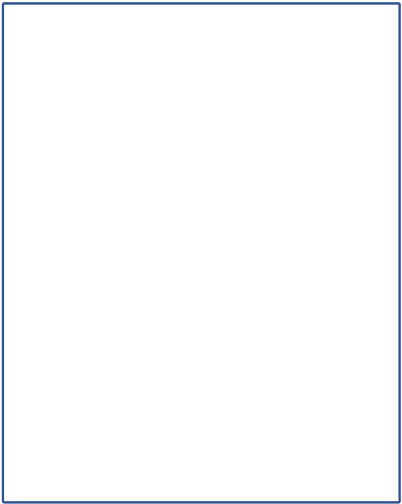 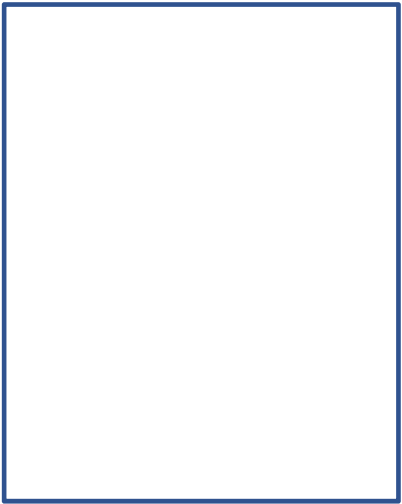 The Worst 10 Passwords of 2017
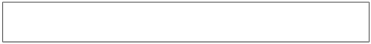 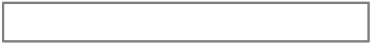 »A strong password
1.123456
2.password
3.12345678
4.qwerty
5.12345
6.123456789
7.letmein
8.1234567
9.football
10.iloveyou
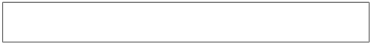 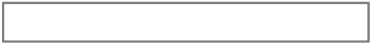 •has at least 8 to 15 characters
•is a random distribution of characters, combining
upper and lower case letters, numerals and special
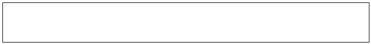 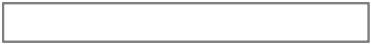 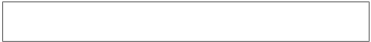 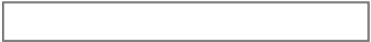 characteristic
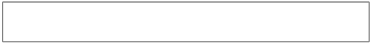 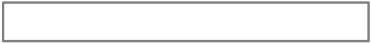 »A strong password is never
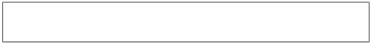 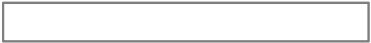 •used twice
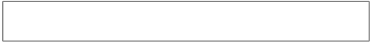 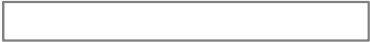 •written down and left lying somewhere
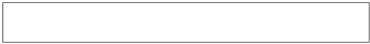 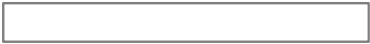 •used in a/n untrustworthy/insecure environment
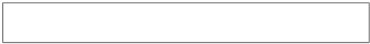 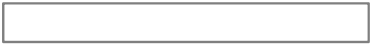 ⇒Use password generator or pass phrases
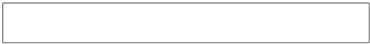 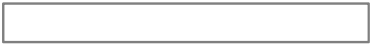 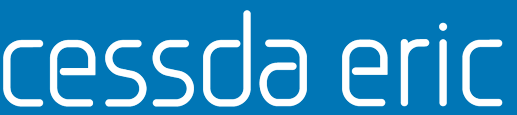 Time Magazine (2018): The Worst 25 Passwords of 2017. Available at: 
http://tim.com/5071176/worst-passwords-2017/.
Security: Encryption
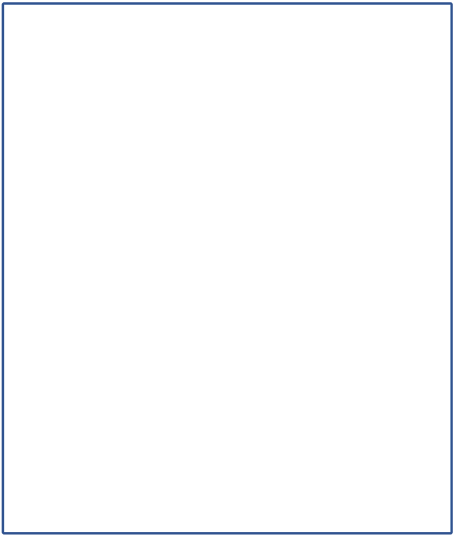 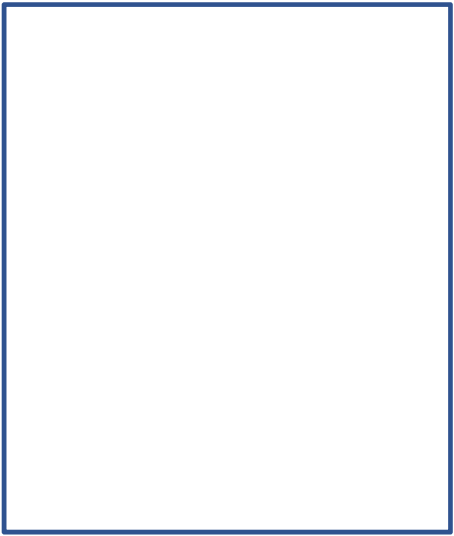 VeraCrypt: Encryption in the Cloud
»Encoding digital information in such a way that only 
authorized parties can view/access it
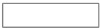 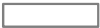 decrypted
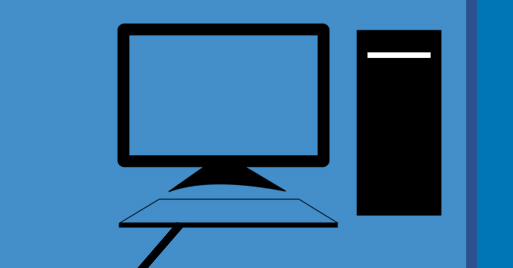 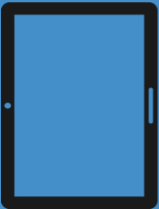 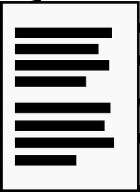 •information is “translated” to meaningless codes
•for back-translation a key (password) is needed
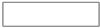 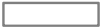 encrypted
⇒ensure not to lose the key
»Encrypt sensitive information before
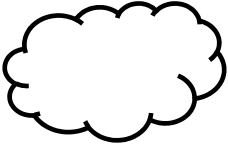 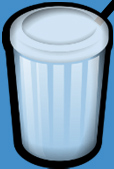 •storing
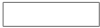 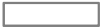 encrypted
•transmitting
•uploading to the cloud
etc.
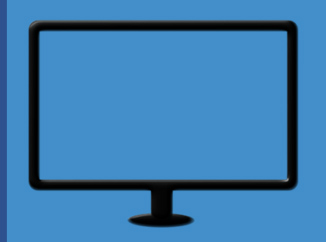 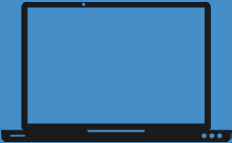 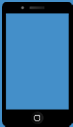 ⇒Various software applications for encryption
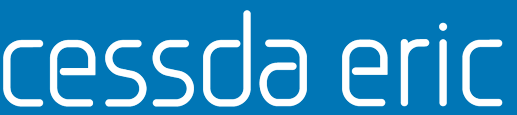 https://www.veracrypt.fr/en/Home.html
Security and research cooperations
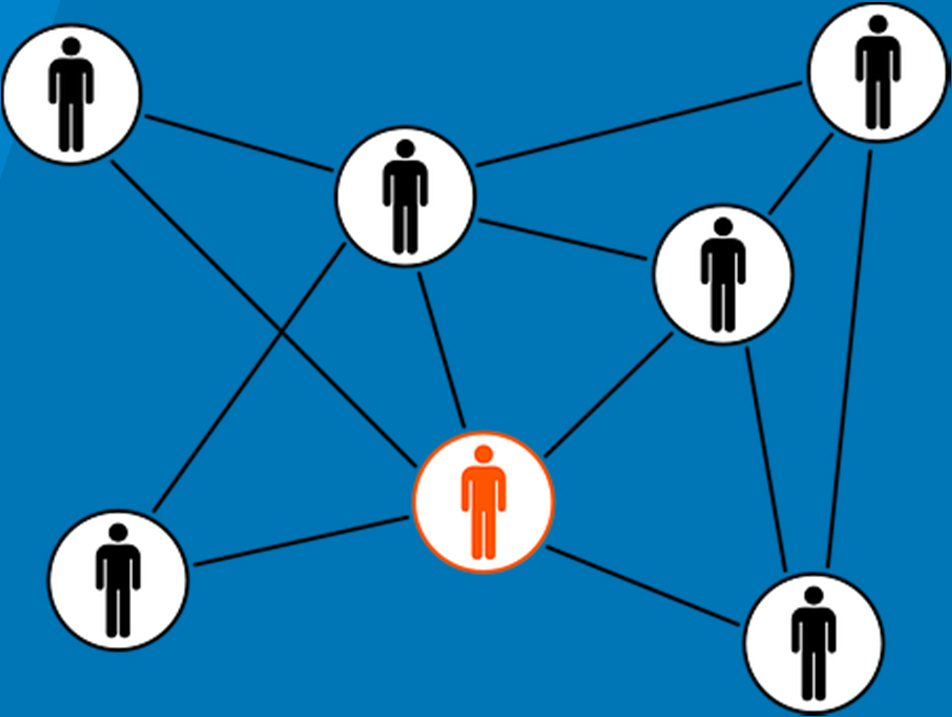 »Define guidelines on data security
»Restrict data access
»Encrypt sensitive information
before transmitting or uploading to the cloud
»Ensure not to violate data protection regulation,
such as the EU’s General Data Protection Regulation 
(2016/679/EC)
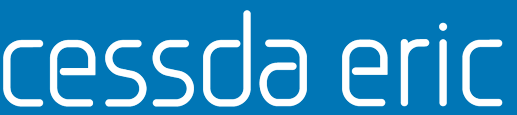 The Storage Straegy 
and the
Data Managment Plan
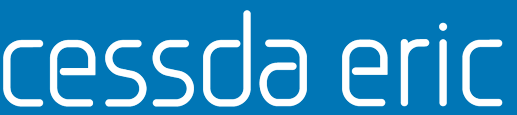 Storage strategy and the DMP
Storage strategy is part of the DMP
⇒adapt DMP according to
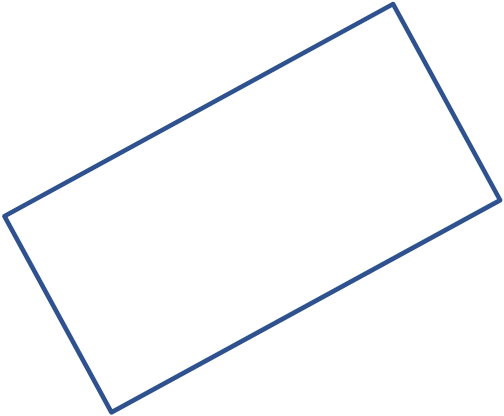 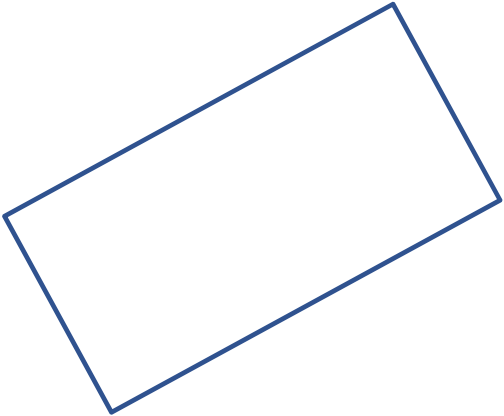 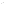 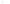 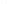 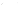 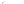 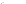 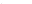 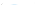 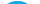 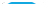 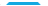 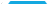 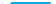 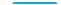 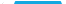 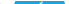 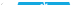 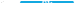 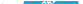 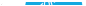 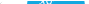 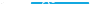 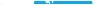 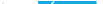 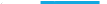 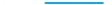 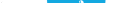 •short-term strategy
otype of data
•long-term strategy
ostorage period
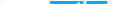 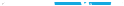 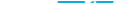 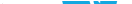 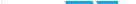 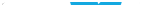 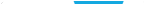 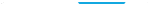 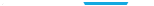 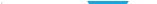 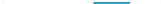 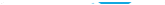 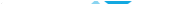 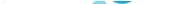 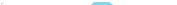 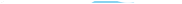 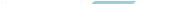 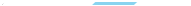 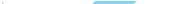 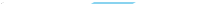 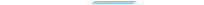 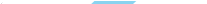 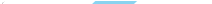 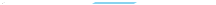 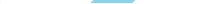 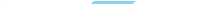 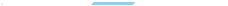 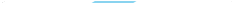 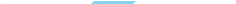 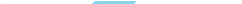 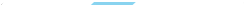 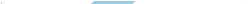 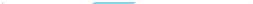 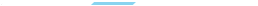 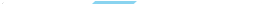 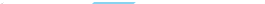 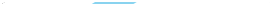 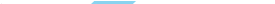 oaccess regulation 
ostorage capacity 
ostorage period 
odata security 
obackup procedures 
obudget
ostorage location 
ofile formats 
obudget
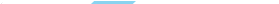 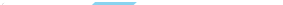 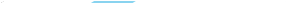 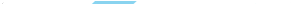 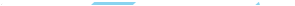 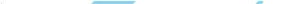 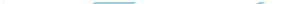 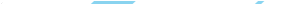 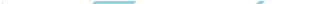 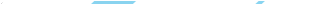 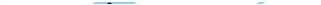 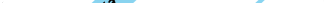 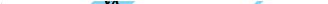 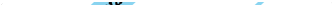 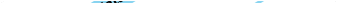 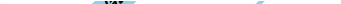 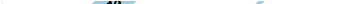 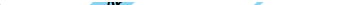 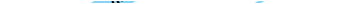 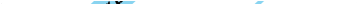 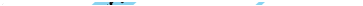 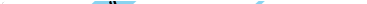 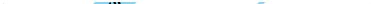 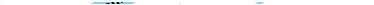 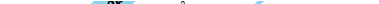 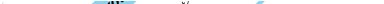 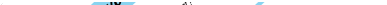 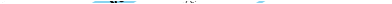 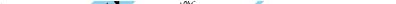 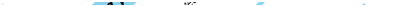 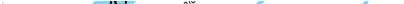 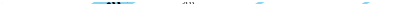 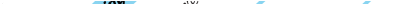 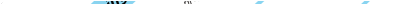 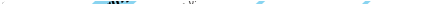 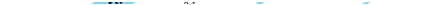 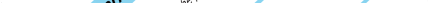 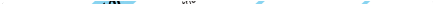 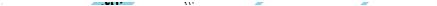 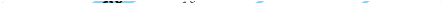 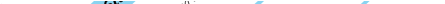 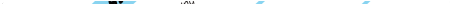 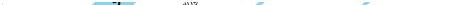 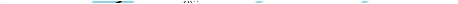 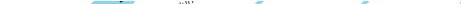 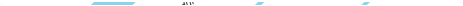 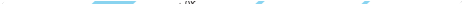 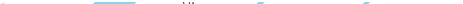 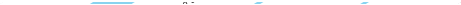 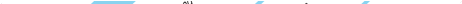 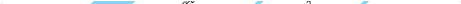 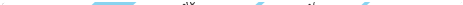 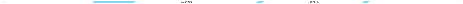 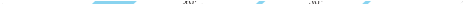 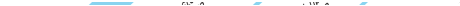 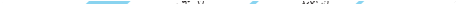 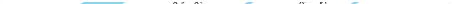 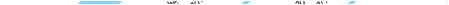 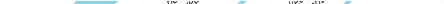 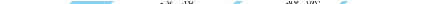 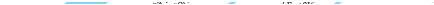 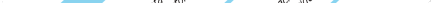 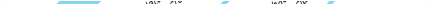 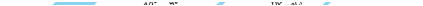 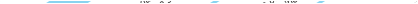 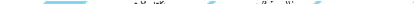 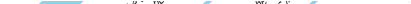 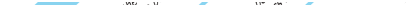 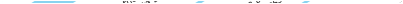 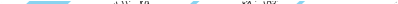 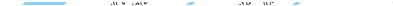 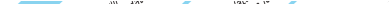 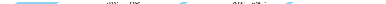 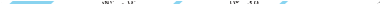 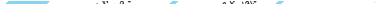 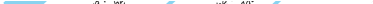 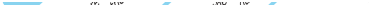 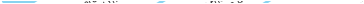 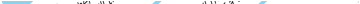 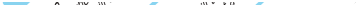 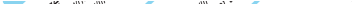 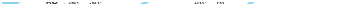 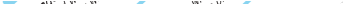 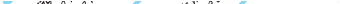 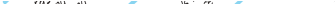 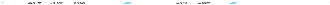 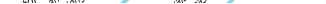 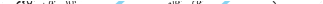 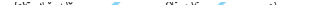 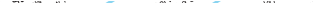 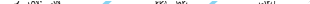 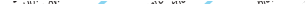 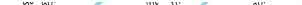 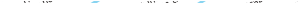 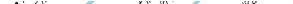 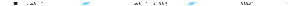 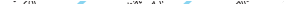 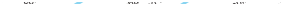 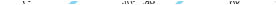 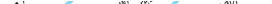 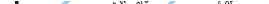 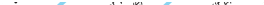 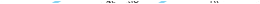 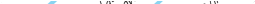 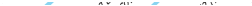 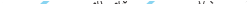 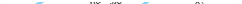 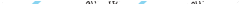 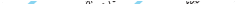 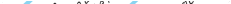 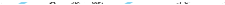 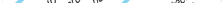 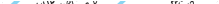 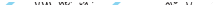 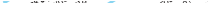 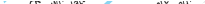 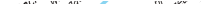 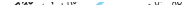 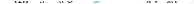 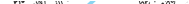 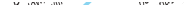 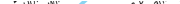 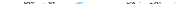 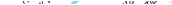 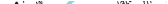 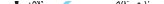 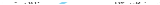 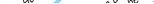 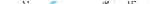 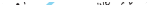 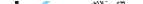 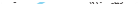 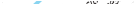 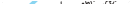 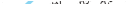 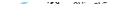 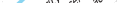 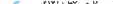 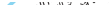 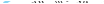 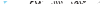 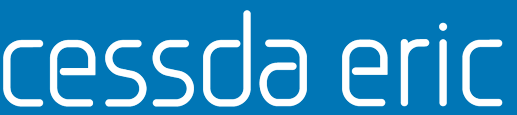 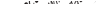 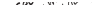 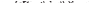 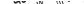 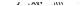 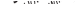 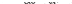 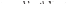 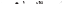 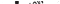 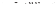 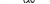 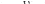 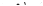 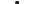 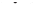 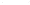 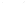 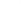 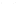 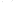 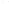 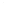 Wrap-up
»Storage does not mean to put something, somehow, somewhere
⇒requires planning ahead
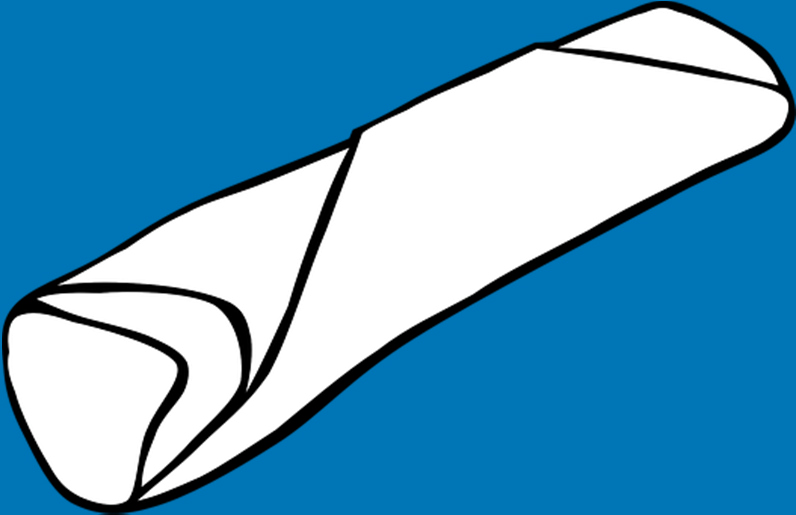 »Systematic storage strategy
⇒various storage solutions and media
with specific (dis-)advantages
⇒storage strategy needs to be define
with regard to the particular project:
•what, how and where things are stored
•how things are backed up and can be recovered
•how are things protected against unauthorized (mis-)use
»Storage strategy is part of RDM and the DMP
⇒adapt DMP according to short-vs. long-term strategy
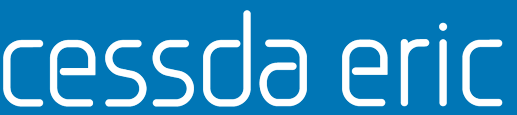